COD ADDYSG CYDBERTHYNAS A RHYWIOLDEB (ACRH)
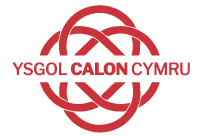 COD ADDYSG CYDBERTHYNAS A RHYWIOLDEB (ACRH)
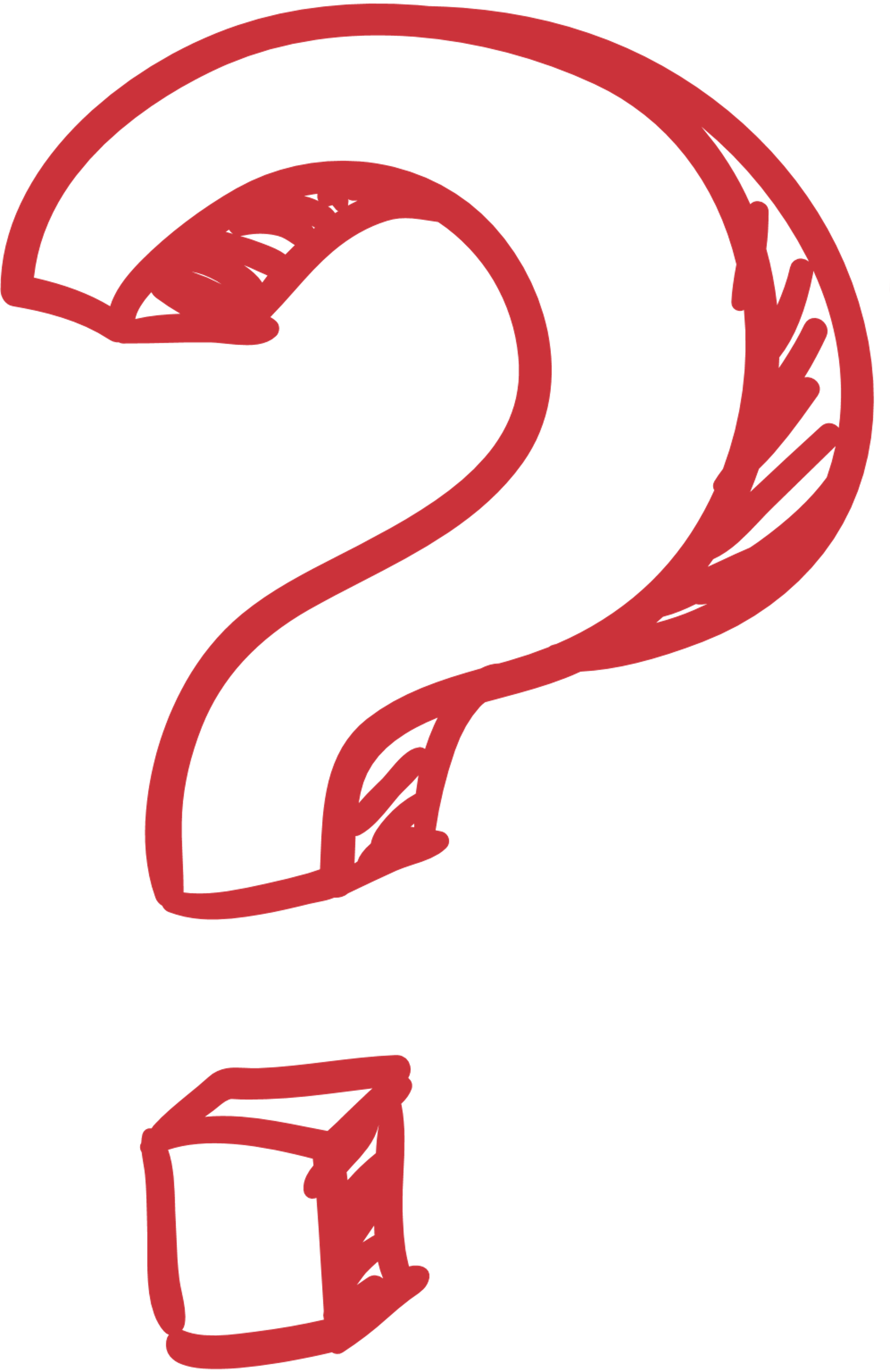 Beth yw’r Cod ACRh?
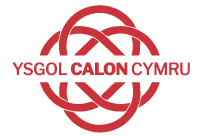 COD ADDYSG CYDBERTHYNAS A RHYWIOLDEB (ACRH)
Mae’r Cod ACRh yn gosod y themau a materion y mae’n rhaid eu cynnwys yn ACRh.

Mae’r Cod ACRh gorfodol hwn yn cefnogi ysgolion i ddylunio eu ACRh.
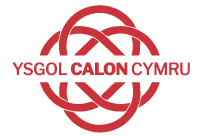 COD ADDYSG CYDBERTHYNAS A RHYWIOLDEB (ACRH)
Mae’r cynnwys wedi ei osod oddi fewn i gyd-destun llinynnau dysgu eang a rhyng-gysylltiedig, sef:

Cydberthynas a hunaniaeth
Iechyd rhywiol a lles 
Grymuso, diogelwch a pharch
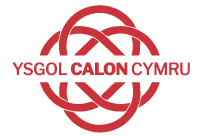 Cydberthnasau
Hawliau a Chydraddoldeb
Rhyw, Rhywedd a Rhywioldeb
Cyrff a Delwedd y Corff
Iechyd Rhywiol a Lles
Trais, Diogelwch a Chymorth
COD ADDYSG CYDBERTHYNAS A RHYWIOLDEB (ACRH)
Mae Llywodraeth Cymru wedi ymrwymo i ymdrin â’r themau canlynol yn ACRh:
Er mwyn cynorthwyo ysgolion a lleoliadau i gynllunio ACRh, mae’r themau hyn wedi eu rhyngblethu i’r llinynnau dysgu. Ar draws y llinynnau dysgu, rhaid i gynnwys cwricwlwm ACRh fod yn gynhwysol ac adlewyrchu gwahaniaeth. Rhaid iddo gynnwys dysgu sy’n datblygu ymwybyddiaeth a dealltwriaeth y dysgwyr o huniaethau, barn a gwerthoedd gwahanol, ac amrywiaeth o berthnasau, rhywedd a rhywioldeb, yn cynnwys bywydau LGBTQ+.
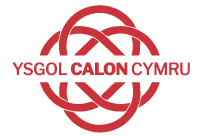 COD ADDYSG CYDBERTHYNAS A RHYWIOLDEB (ACRH)
Cydberthynas a Hunaniaeth
Mae’r llinyn hwn yn canolbwyntio ar: 

Yr amrywiaeth o gydberthnasau y mae pobl yn eu datblygu drwy gydol eu bywydau
Sut y gall ein cydberthnasau a rhywioldeb lywio ein hunaniaeth
Pwysigrwydd hawliau dynol wrth sicrhau cydberthnasau iach, diogel a boddhaus mewn cymdeithas gynhwysol.
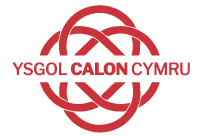 COD ADDYSG CYDBERTHYNAS A RHYWIOLDEB (ACRH)
Iechyd Rhywiol a Lles
Mae’r llinyn hwn yn canolbwyntio ar: 

Dysgu am y ffordd y mae pethau byw yn tyfu, yn atgenhedlu ac yn mynd drwy gylchred bywyd
Datblygu dealltwriaeth o’r corff dynol, gan gynnwys teimladau pobl am eu cyrff a’r ffordd y gall y teimladau hyn gael eu cynrychioli 
Y materion iechyd sy’n gysylltiedig à chydberthnasau a rhywioldeb
Dealltwriaeth o’r ffordd y mae rhywiol;deb ac iechyd rhywiol yn effeithio ar ein lles.
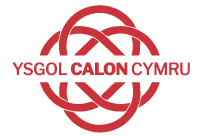 COD ADDYSG CYDBERTHYNAS A RHYWIOLDEB (ACRH)
Grymuso, Diolgelwch a Pharch
Mae’r llinyn hwn yn canolbwyntio ar: 

Hawliau dysgwyr i ddiogelwch ac amddiffyniad a rhyddid rhag niwed a gwahaniaethu
Sut a ble i gael gwybodaeth, help a chymorth
Sut i gefnogi ac eirioli dros hawliau, triniaeth deg a pharch i bawb
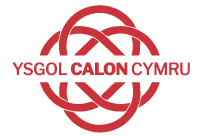 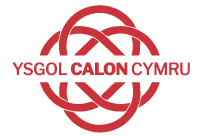